Introduction to R(with Tidyverse)
Simon Andrews, Laura Biggins
v2024-03
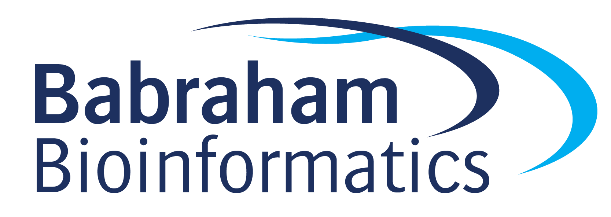 R can just be a calculator
> 3+2
[1] 5

> 2/7
[1] 0.2857143

> 5^10
[1] 9765625
Storing numerical data in variables
X <- 10
20 -> y

x
[1] 10

x+y
[1] 30

z <- x+y
Variable names
The rules
Can't start with a number
Made up of letters, numbers dots and underscores

The guidelines
Make the name mean something (x = bad, weight = good)
Keep variables all lower case
Separate words with dots or underscores 
gene_name or gene.name are the preferred options
Storing text in variables
height <- 167

my_name <- "laura"

my_other_name <- 'biggins'
Running a simple function
sqrt(10)
[1] 3.162278
Looking up help
?sqrt
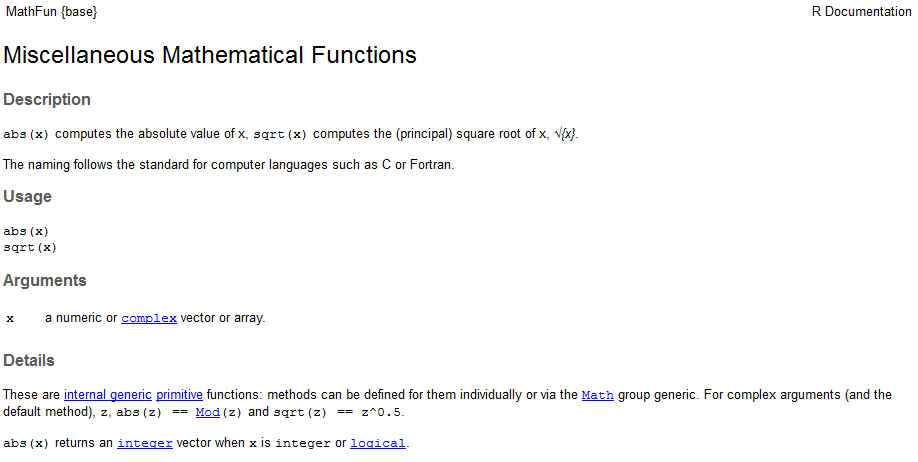 Searching Help
??substring
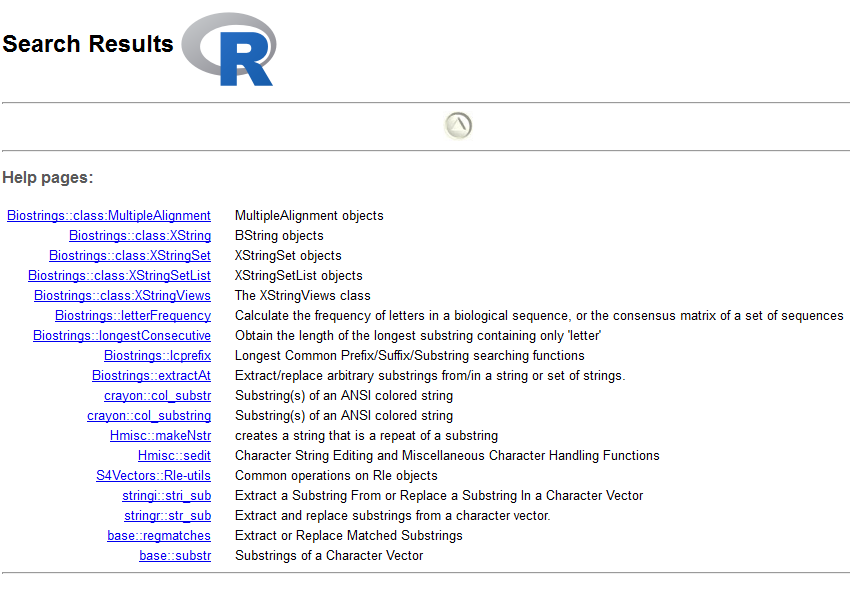 Searching Help
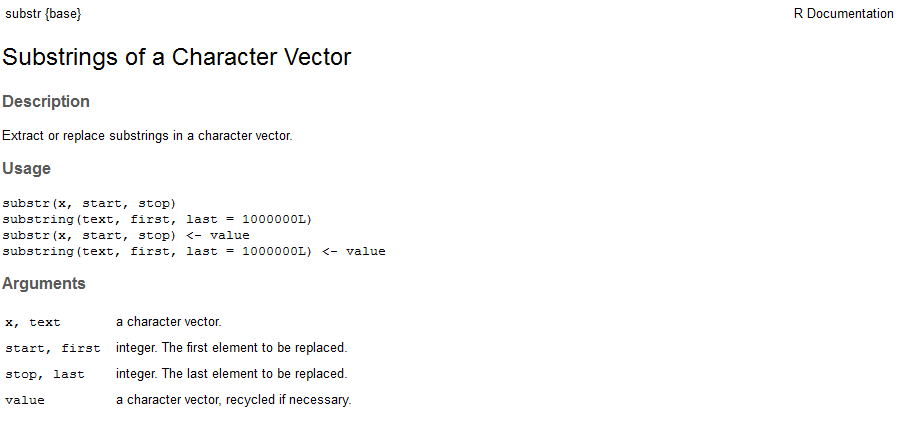 Passing arguments to functions
my.name <- "simon"

substr(my.name, 2, 4)
[1] "imo"

substr(x=my.name, start=2, stop=4)
[1] "imo"

substr(
  start = 2,
  stop = 4,
  x = my.name
)
[1] "imo"
Exercise 1
Everything is a vector
Vectors are the most basic unit of storage in R

Vectors are ordered sets of values of the same type
Numeric
Character (text)
Factor (repeated text values)
Logical (TRUE or FALSE)
Date etc…
X <- 10
x is a vector of length 1 with 10 as its first value
Creating vectors manually
Use the c (combine) function




Data must be of the same type
simple_vector <- c(1,2,4,6,3)
some_names <- c("simon","laura",“hayley","jo",“sarah")
c(1,2,3,"fred")
[1] "1"    "2"    "3"    "fred"
Functions for creating vectors
rep - repeat values
rep(2,times=10)
 [1] 2 2 2 2 2 2 2 2 2 2

rep("hello",times=5)
[1] "hello" "hello" "hello" "hello" "hello"

rep(c("dog","cat"),times=3)
[1] "dog" "cat" "dog" "cat" "dog" "cat"

rep(c("dog","cat"),each=3)
[1] "dog" "dog" "dog" "cat" "cat" "cat"
Functions for creating vectors
seq - create numerical sequences
No required arguments!
from
to
by
length.out

Specify enough that the series is unique
Functions for creating vectors
seq - create numerical sequences
seq(from=2,by=3,to=14)
[1]  2  5  8 11 14
 
seq(from=3,by=10,to=40)
[1]  3 13 23 33
 
seq(from=5,by=3.6,length.out=5)
[1]  5.0  8.6 12.2 15.8 19.4
Functions for creating vectors
Sampling from statistical distributions
rnorm
runif
rpois
rbeta
rbinom

rnorm(10000)
Statistically testing vectors
t.test
lm
cor.test
aov


t.test(
  c(1,5,3),
  c(10,15,30)
)
Language shortcuts for vector creation
Single elements
c("simon")
"simon"


Integer series
seq(from=4,to=20,by=1)
4:20

[1]  4  5  6  7  8  9 10 11 12 13 14 15 16 17 18 19 20
Vectorised Operations
2+3
[1] 5

c(2,4) + c(3,5)
[1] 5 9

simple_vector
     1      2      4      6      3 

simple_vector * 100
   100    200    400    600    300
Rules for vectorised operations
Equivalent positions are matched
3
4
5
6
7
8
9
10
Vector 1
+
11
12
13
14
15
16
17
18
Vector 2
14
16
18
20
22
24
26
28
Rules for vectorised operations
Shorter vectors are recycled
3
4
5
6
7
8
9
10
Vector 1
+
11
12
13
14
Vector 2
14
16
18
20
18
20
22
24
Rules for vectorised operations
Incomplete vectors generate a warning
3
4
5
6
7
8
9
10
Vector 1
+
Warning message:
In 3:10 + 11:13 :
  longer object length is not a multiple of shorter object length
11
12
13
Vector 2
14
16
18
17
19
21
20
22
Vectorised Operations
c(2,4) + c(3,5)
[1] 5 9

simple_vector
     1      2      4      6      3 

simple_vector * 100
   100    200    400    600    300
Exercise 2
R Data Structures
Vector
1D Data Structure of fixed type
scores
mean(scores)
sd(scores)
1
0.8
1.2
2
3.3
3
1.8
4
2.7
5
List
Collection of vectors
results
“ratios”
“counts”
1
2
results$counts
mean(results$counts)
0.8
100
1
1
1.2
300
2
2
3.3
200
3
3
1.8
4
2.7
5
Data Frame
Collection of vectors with same lengths
Gain the concept of 'rows'
all.results
“wed”
“pass”
“tue”
“mon”
2
1
4
3
all.results$mon
mean(all.results$mon)
0.8
0.9
0.8
T
1
0.6
0.7
0.5
F
2
0.2
0.3
0.3
F
3
0.8
0.8
0.9
T
4
0.6
1.0
0.9
T
5
Tibble
Collection of vectors with same lengths
Gain the concept of 'rows'
all.results
“wed”
“pass”
“tue”
“mon”
2
1
4
3
all.results$mon
mean(all.results$mon)
0.8
0.9
0.8
T
1
0.6
0.7
0.5
F
2
0.2
0.3
0.3
F
3
0.8
0.8
0.9
T
4
0.6
1.0
0.9
T
5
Tibbles are nicer dataframes
> head(as.data.frame(data))
       Probe Chromosome    Start      End Probe Strand    Feature
1 AL645608.2          1   911435   914948            + AL645608.2
2  LINC02593          1   916865   921016            -  LINC02593
3     SAMD11          1   923928   944581            +     SAMD11
4 TMEM51-AS1          1 15111815 15153618            - TMEM51-AS1
5     TMEM51          1 15152532 15220478            +     TMEM51
6      FHAD1          1 15247272 15400283            +      FHAD1
                                                                              Description
1                                                                        novel transcript
2         long intergenic non-protein coding RNA 2593 [Source:HGNC Symbol;Acc:HGNC:53933]
3            sterile alpha motif domain containing 11 [Source:HGNC Symbol;Acc:HGNC:28706]
4                              TMEM51 antisense RNA 1 [Source:HGNC Symbol;Acc:HGNC:26301]
5                            transmembrane protein 51 [Source:HGNC Symbol;Acc:HGNC:25488]
6 forkhead associated phosphopeptide binding domain 1 [Source:HGNC Symbol;Acc:HGN
Tibbles are nicer dataframes
> head(as_tibble(data))
# A tibble: 6 x 12
  Probe Chromosome  Start    End `Probe Strand` Feature ID    Description
  <chr>      <dbl>  <dbl>  <dbl> <chr>          <chr>   <chr> <chr>      
1 AL64~          1 9.11e5 9.15e5 +              AL6456~ ENSG~ novel tran~
2 LINC~          1 9.17e5 9.21e5 -              LINC02~ ENSG~ long inter~
3 SAMD~          1 9.24e5 9.45e5 +              SAMD11  ENSG~ sterile al~
4 TMEM~          1 1.51e7 1.52e7 -              TMEM51~ ENSG~ TMEM51 ant~
5 TMEM~          1 1.52e7 1.52e7 +              TMEM51  ENSG~ transmembr~
6 FHAD1          1 1.52e7 1.54e7 +              FHAD1   ENSG~ forkhead a~
# ... with 4 more variables: `Feature Strand` <chr>, Type <chr>, `Feature
#   Orientation` <chr>, Distance <dbl>
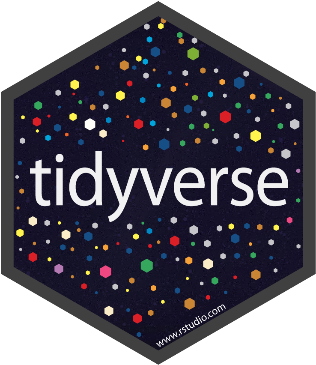 Tidyverse
https://www.tidyverse.org/
Collection of R packages
Aims to fix many of core R's structural problems

Common design and data philosophy

Designed to work together, but integrate seamlessly with other parts of R
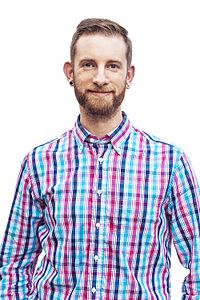 Tidyverse Packages
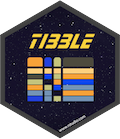 Tibble - data storage

ReadR - reading data from files

TidyR - Model data correctly

DplyR - Manipulate and filter data

Ggplot2 - Draw figures and graphs
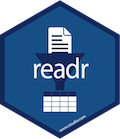 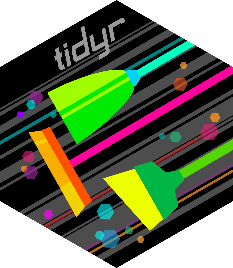 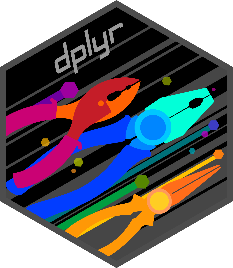 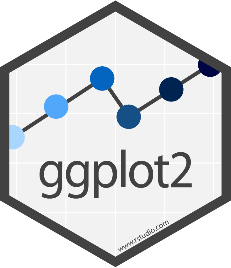 Installation and calling
Once per machine (don’t include in script)
install.packages("tidyverse")

Once per R session (DO include in script)
library(tidyverse)
-- Attaching packages ------- tidyverse 1.3.1 --
v ggplot2 3.3.3     v purrr   0.3.4
v tibble  3.1.2     v dplyr   1.0.6
v tidyr   1.1.3     v stringr 1.4.0
v readr   2.0.0     v forcats 0.5.1
-- Conflicts ------------- tidyverse_conflicts() 
x dplyr::filter() masks stats::filter() 
x dplyr::lag() masks stats::lag()
Reading and Writing Files with readr
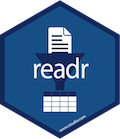 Provides functions to read from text files into tibbles or write from tibbles to text files

data <- read_delim("file.txt") 
data <- read_csv("file.csv")
	data <- read_tsv("file.tsv")
write_csv(data,"file.csv")

write_tsv(data,"file.tsv")
Specifying file paths
You can use full file paths, but it's a pain

Just set the 'working directory' and then just provide a file name
setwd(path)
Session > Set Working Directory > Choose Directory

Use [Tab] to fill in file paths in the editor
read_delim("") – put the cursor in the quotes and press tab
read_delim("O:/Training/R_tidyverse_intro_data/neutrophils.csv")
Reading files with readr
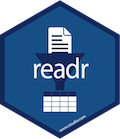 > trumpton <- read_delim("trumpton.txt")
Rows: 7 Columns: 5
                                                                                                                               
-- Column specification ------------------------------
Delimiter: "\t"
chr (2): LastName, FirstName
dbl (3): Age, Weight, Height

> trumpton
# A tibble: 7 x 5
  LastName FirstName   Age Weight Height
  <chr>    <chr>     <dbl>  <dbl>  <dbl>
1 Hugh     Chris        26     90    175
2 Pew      Adam         32    102    183
3 Barney   Daniel       18     88    168
4 McGrew   Chris        48     97    155
5 Cuthbert Carl         28     91    188
6 Dibble   Liam         35     94    145
7 Grub     Doug         31     89    164
Exercise 3
'Tidy' Data Format
Tibbles give you a 2D data structure where each column must be of a fixed data type
Often data can be put into this sort of structure in more than one way
Is there a right / wrong way to structure your data?

Tidyverse has an opinion!
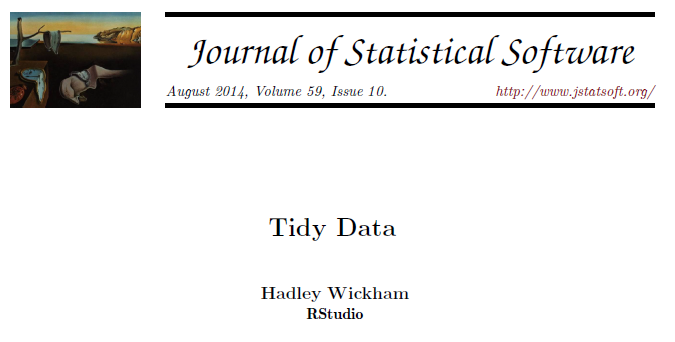 Long vs Wide Data Modelling
Consider a simple experiment:

Two genes tested (ABC1 and DEF1)
Two conditions (WT and KO)
Three replicates for each condition
Wide Format
Compact
Easy to read
Shows linkage for genes
No explicit genotype or replicate
Values spread out over multiple rows and columns
Not extensible to more metadata
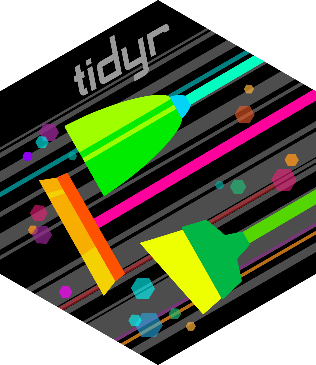 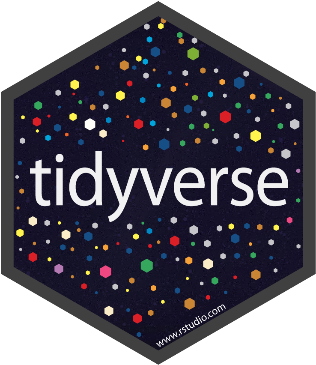 Long Format
More verbose (repeated values)

Explicit genotype and replicate

All values in a single column

Extensible to more metadata
Filtering and subsetting
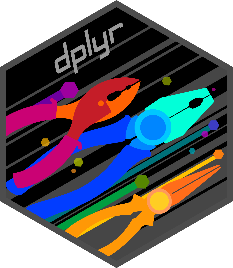 Tidyverse (specifically dplyr) comes with functions to manipulate your data.

All functions take a tibble as their first argument
All functions return a modified tibble
Selecting columns
Logical subsetting
The data we're starting with
> trumpton
# A tibble: 7 x 5
  LastName FirstName   Age Weight Height
  <chr>    <chr>     <dbl>  <dbl>  <dbl>
1 Hugh     Chris        26     90    175
2 Pew      Adam         32    102    183
3 Barney   Daniel       18     88    168
4 McGrew   Chris        48     97    155
5 Cuthbert Carl         28     91    188
6 Dibble   Liam         35     94    145
7 Grub     Doug         31     89    164
Using select to pick columns
> select(trumpton,FirstName,LastName, Weight)
# A tibble: 7 x 3
  FirstName LastName Weight
  <chr>     <chr>     <dbl>
1 Chris     Hugh         90
2 Adam      Pew         102
3 Daniel    Barney       88
4 Chris     McGrew       97
5 Carl      Cuthbert     91
6 Liam      Dibble       94
7 Doug      Grub         89
You can use positions instead of names
> select(trumpton, 2,4)
# A tibble: 7 x 2
  FirstName Weight
  <chr>      <dbl>
1 Chris         90
2 Adam         102
3 Daniel        88
4 Chris         97
5 Carl          91
6 Liam          94
7 Doug          89
You can use negative selections
> select(trumpton, -LastName)
# A tibble: 7 x 4
  FirstName   Age Weight Height
  <chr>     <dbl>  <dbl>  <dbl>
1 Chris        26     90    175
2 Adam         32    102    183
3 Daniel       18     88    168
4 Chris        48     97    155
5 Carl         28     91    188
6 Liam         35     94    145
7 Doug         31     89    164
Functional selections using filter
> filter(trumpton, Height>=170)
# A tibble: 3 x 5
  LastName FirstName   Age Weight Height
  <chr>    <chr>     <dbl>  <dbl>  <dbl>
1 Hugh     Chris        26     90    175
2 Pew      Adam         32    102    183
3 Cuthbert Carl         28     91    188
Types of filter you can use
Less than
height < 170
height <= 180
Equal to (or not)
value == 5
name == "simon"
name != "simon"
Greater than
weight > 20
weight >= 30
> filter(trumpton, FirstName == "Chris")
# A tibble: 2 x 5
  LastName FirstName   Age Weight Height
  <chr>    <chr>     <dbl>  <dbl>  <dbl>
1 Hugh     Chris        26     90    175
2 McGrew   Chris        48     97    155
You can transform data in a filter
Select rows where the difference (in either direction) is more than 5
> filter(transform.data, difference > 5)
# A tibble: 1 x 3
     WT    KO difference
  <dbl> <dbl>      <dbl>
1 -8.69 -2.38       6.31

> filter(transform.data, difference < -5)
# A tibble: 1 x 3
     WT    KO difference
  <dbl> <dbl>      <dbl>
1 -1.93 -10.0      -8.10
> transform.data
# A tibble: 10 x 3
       WT      KO difference
    <dbl>   <dbl>      <dbl>
 1 -5.11   -3.29       1.81 
 2  1.12   -1.85      -2.97 
 3 -3.99   -3.77       0.222
 4 -4.18   -2.46       1.72 
 5 -1.93  -10.0       -8.10 
 6 -8.69   -2.38       6.31 
 7 -0.670   2.73       3.40 
 8 -1.15   -2.59      -1.43 
 9 -1.98    1.83       3.80 
10 -1.06    0.372      1.43
> filter(transform.data, abs(difference) > 5)
# A tibble: 2 x 3
     WT     KO difference
  <dbl>  <dbl>      <dbl>
1 -1.93 -10.0       -8.10
2 -8.69  -2.38       6.31
Exercise 4
Combining Multiple Operations
Find people who are:
Taller than 170cm
Called Chris

Then report only their age and weight
Combining multiple operations
The long winded way…
Three separate operations with two intermediate variables
Works, but is ugly!
> filter(trumpton, Height >= 170) -> answer1
> filter(answer1, FirstName == "Chris") -> answer2
> select(answer2, Age, Weight)

# A tibble: 1 x 2
    Age Weight
  <dbl>  <dbl>
1    26     90
Pipes to the rescue
All tidyverse functions take a tibble as their first argument

All tidyverse functions return a tibble

You can therefore chain operations together, passing the output of one function as the first input to another
Data → Filter 1 → Filter 2 → Selection
The pipe operator: %>%
Takes the data on its left and makes it the first argument to a function on its right.
> select(trumpton,-LastName)
# A tibble: 7 x 4
  FirstName   Age Weight Height
  <chr>     <dbl>  <dbl>  <dbl>
1 Chris        26     90    175
2 Adam         32    102    183
3 Daniel       18     88    168
4 Chris        48     97    155
5 Carl         28     91    188
6 Liam         35     94    145
7 Doug         31     89    164
> trumpton %>% select(-LastName)
# A tibble: 7 x 4
  FirstName   Age Weight Height
  <chr>     <dbl>  <dbl>  <dbl>
1 Chris        26     90    175
2 Adam         32    102    183
3 Daniel       18     88    168
4 Chris        48     97    155
5 Carl         28     91    188
6 Liam         35     94    145
7 Doug         31     89    164
Combining Multiple Operations with Pipes
Give the age and weight for people who are taller than 170cm and called Chris
trumpton %>% filter(Height>=170) %>% filter(FirstName=="Chris") %>% select(Age,Weight)
trumpton
  filter(Height>=170) 
  filter(FirstName=="Chris") 
  select(Age,Weight)

# A tibble: 1 x 2
    Age Weight
  <dbl>  <dbl>
1    26     90
%>%
%>%
%>%
Exercise 5
Plotting figures and graphs with ggplot
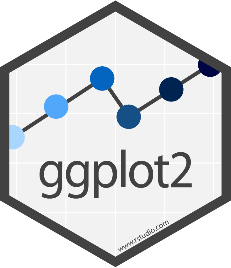 ggplot is the plotting library for tidyverse
Powerful
Flexible

Follows the same conventions as the rest of tidyverse
Data stored in tibbles
Data is arranged in 'tidy' format
Tibble is the first argument to each function
Code structure of a ggplot graph
Start with a call to ggplot()
Pass the tibble of data
Say which columns you want to use

Say which graphical representation you want to use
Points, lines, barplots etc

Customise labels, colours annotations etc.
Geometries and Aesthetics
Geometries are types of plot
geom_point() 	Point geometry, (x/y plots, stripcharts etc)
geom_line() 		Line graphs
geom_boxplot()  	Box plots
geom_bar()  		Barplots
geom_histogram() 	Histogram plots

Aesthetics are graphical parameters which can be adjusted in a given geometry
Aesthetics for geom_point()
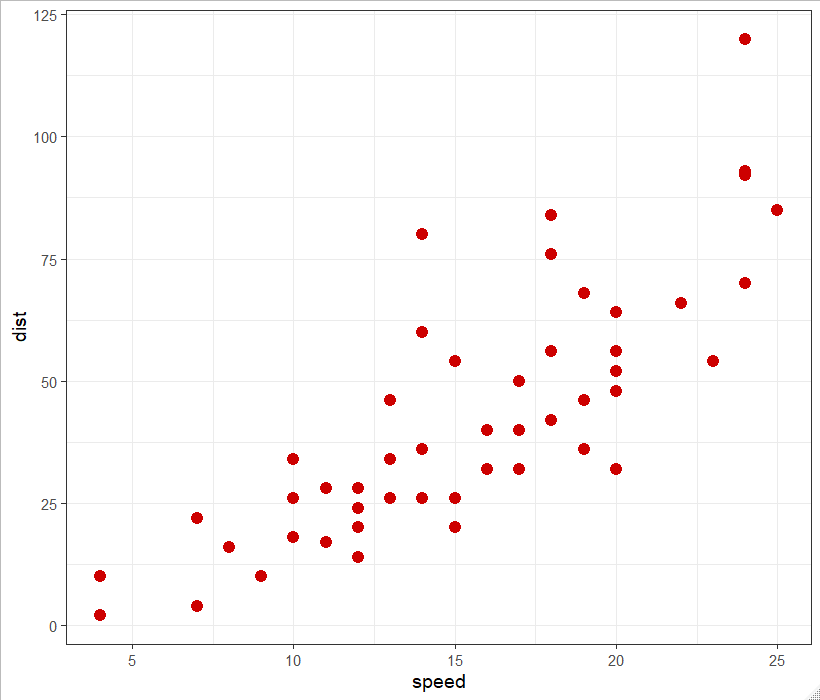 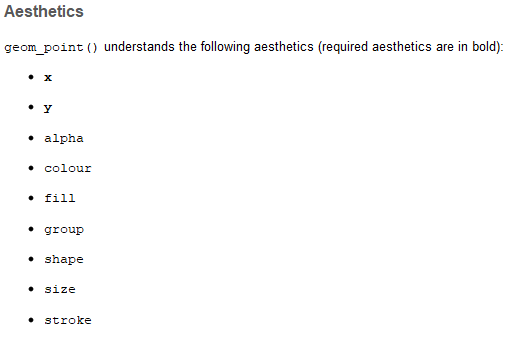 Mappings can be quantitative or categorical
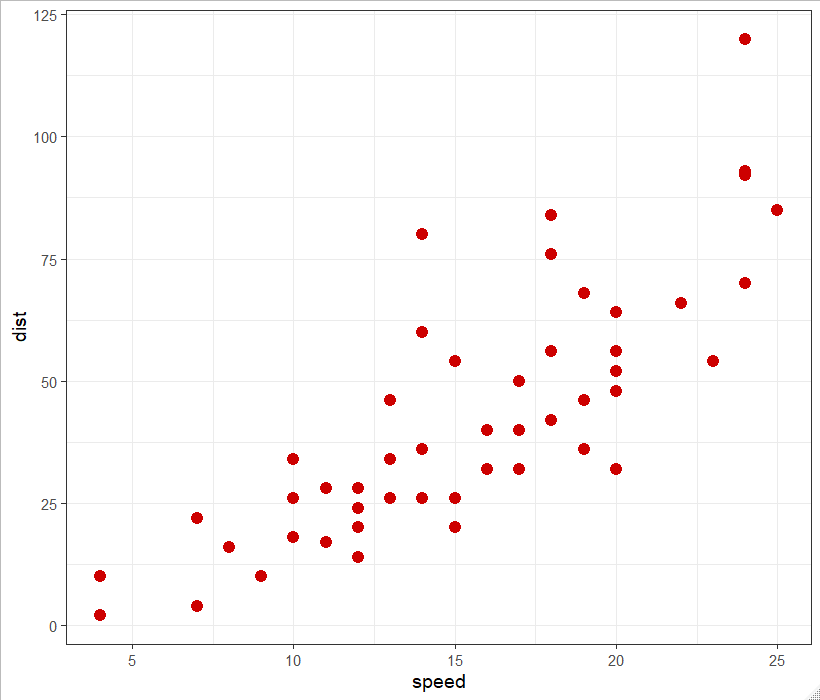 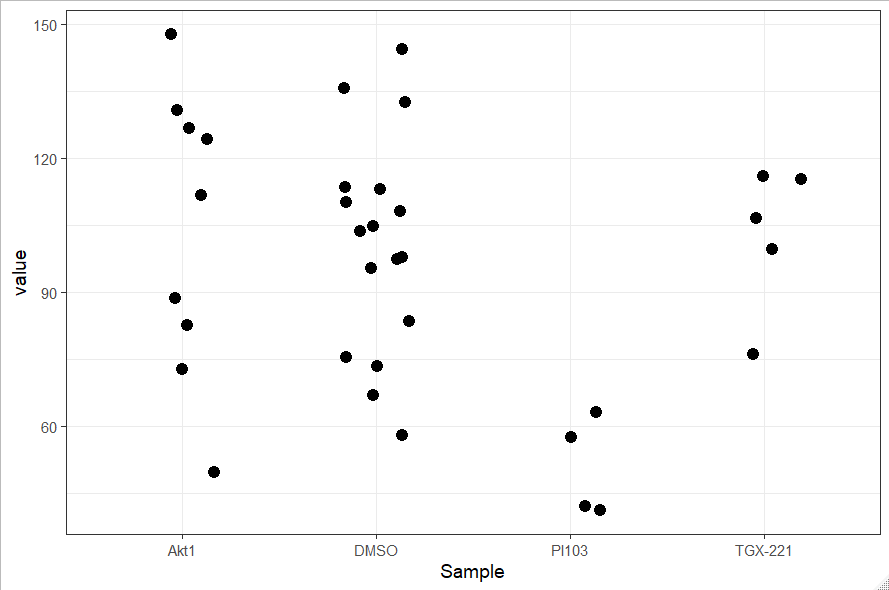 How do you define aesthetics
Fixed values
Colour all points red
Make the points size 4

Encoded from your data – called an aesthetic mapping
Colour according to genotype
Size based on the number of observations

Aesthetic mappings are set using the aes() function, normally as an argument to the ggplot function

data %>% ggplot(aes(x=weight, y=height, colour=genotype))
Putting things together
Identify the tibble with the data you want to plot
Decide on the geometry (plot type) you want to use
Decide which columns will modify which aesthetic

Call ggplot(aes(...))
Add a geom_xxx function call
Our first plot…
ggplot(                           )
expression
, aes(x=WT, y=KO)
+ geom_point()
> expression
# A tibble: 12 x 4
   Gene       WT     KO pValue
   <chr>   <dbl>  <dbl>  <dbl>
 1 Mia1     5.83  3.24  0.1   
 2 Snrpa    8.59  5.02  0.001 
 3 Itpkc    8.49  6.16  0.04  
 4 Adck4    7.69  6.41  0.2   
 5 Numbl    8.37  6.81  0.1   
 6 Ltbp4    6.96 10.4   0.001 
 7 Shkbp1   7.57  5.83  0.1   
 8 Spnb4   10.7   9.38  0.2   
 9 Blvrb    7.32  5.29  0.05  
10 Pgam1    0     0.285 0.5   
11 Sertad3  8.13  3.02  0.0001
12 Sertad1  7.69  4.34  0.01
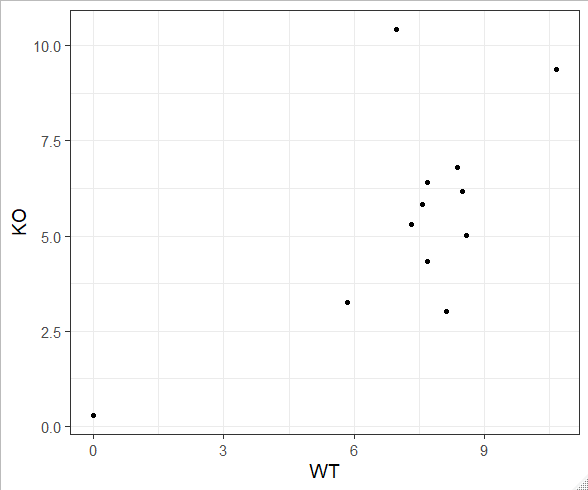 Identify the tibble with the data you want to plot
Decide on the geometry (plot type) you want to use
Decide which columns will modify which aesthetic

Call ggplot(aes(...))
Add a geom_xxx function call
Our second plot…
ggplot(                           )
expression
, aes(x=WT, y=KO)
+ geom_line()
> expression
# A tibble: 12 x 4
   Gene       WT     KO pValue
   <chr>   <dbl>  <dbl>  <dbl>
 1 Mia1     5.83  3.24  0.1   
 2 Snrpa    8.59  5.02  0.001 
 3 Itpkc    8.49  6.16  0.04  
 4 Adck4    7.69  6.41  0.2   
 5 Numbl    8.37  6.81  0.1   
 6 Ltbp4    6.96 10.4   0.001 
 7 Shkbp1   7.57  5.83  0.1   
 8 Spnb4   10.7   9.38  0.2   
 9 Blvrb    7.32  5.29  0.05  
10 Pgam1    0     0.285 0.5   
11 Sertad3  8.13  3.02  0.0001
12 Sertad1  7.69  4.34  0.01
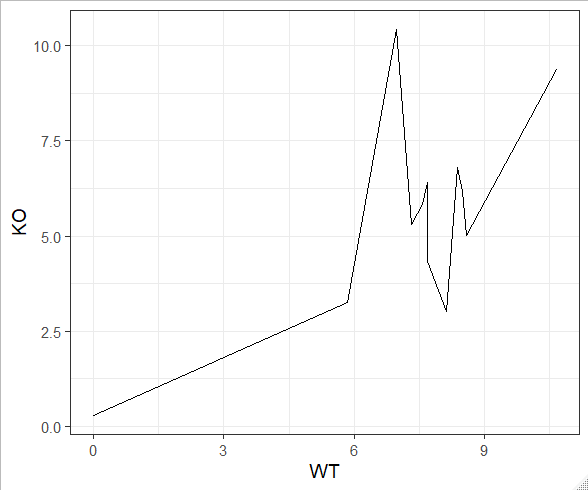 Our third plot…
expression %>%
  ggplot (aes(x=WT, y=KO)) +
  geom_point(color="red2", size=5)
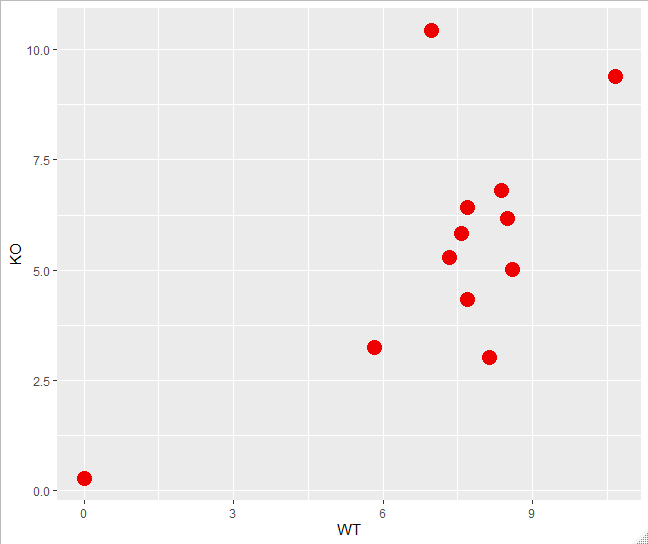 Colour recap
Encoded from your data – called an aesthetic mapping, set using the aes() function
data %>% 
	ggplot(aes(x=weight, y=height, colour=genotype)) +
	geom_point()

Fixed values – all points the same colour
data %>% 
	ggplot(aes(x=weight, y=height)) +
	geom_point(colour="blue2")
Exercise 6
Other plot types
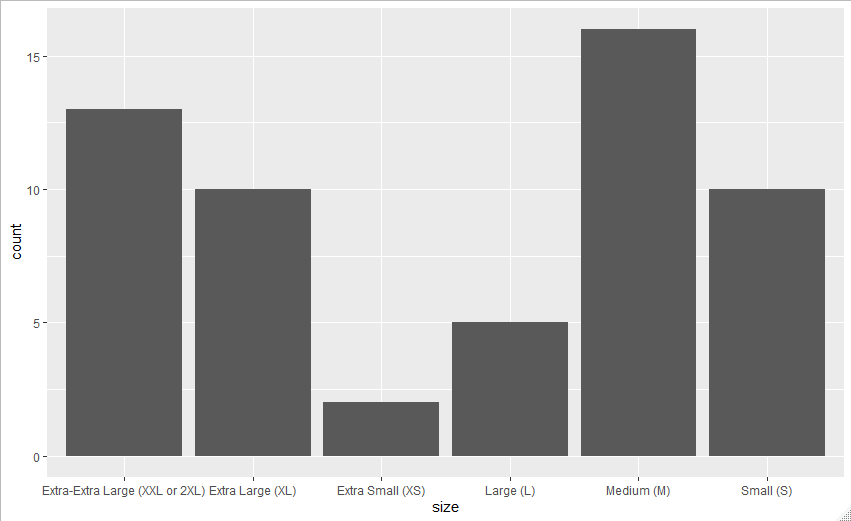 Barplots 
geom_bar
geom_col

Distribution Plots
geom_histogram
geom_density
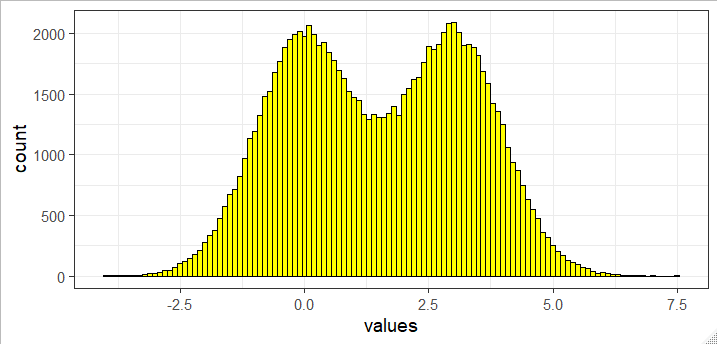 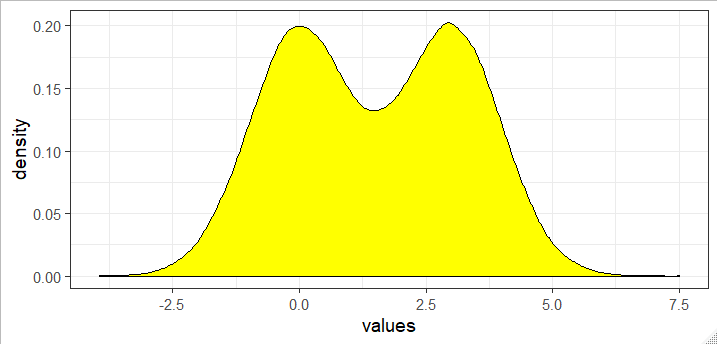 Drawing a barplot (geom_col())
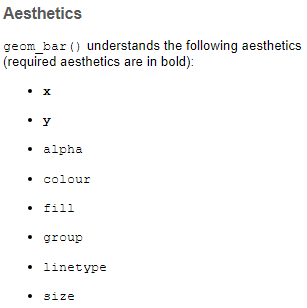 Plot the expression values for the WT samples for all genes

What is your X?
What is your Y?
> expression
# A tibble: 12 x 4
   Gene       WT     KO pValue
   <chr>   <dbl>  <dbl>  <dbl>
 1 Mia1     5.83  3.24  0.1   
 2 Snrpa    8.59  5.02  0.001
Our bar plot…
expression %>%
  ggplot(aes(x=Gene, y=WT)) + 
  geom_col()
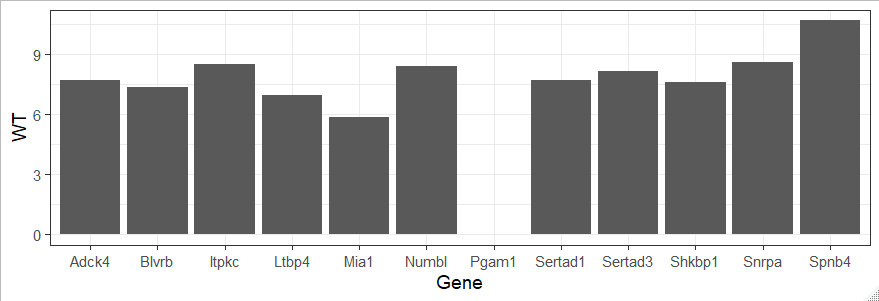 Our bar plot…
expression %>%
  ggplot(aes(x=Gene, y=WT)) + 
  geom_col(fill="red2")
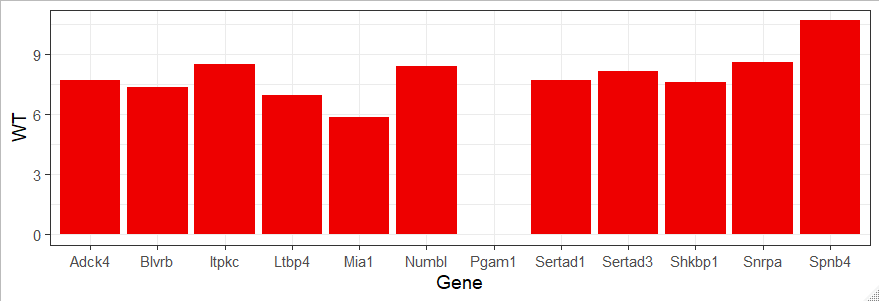 Counting bar plot…
dogs %>%
  ggplot(aes(x=size)) +
  geom_bar()
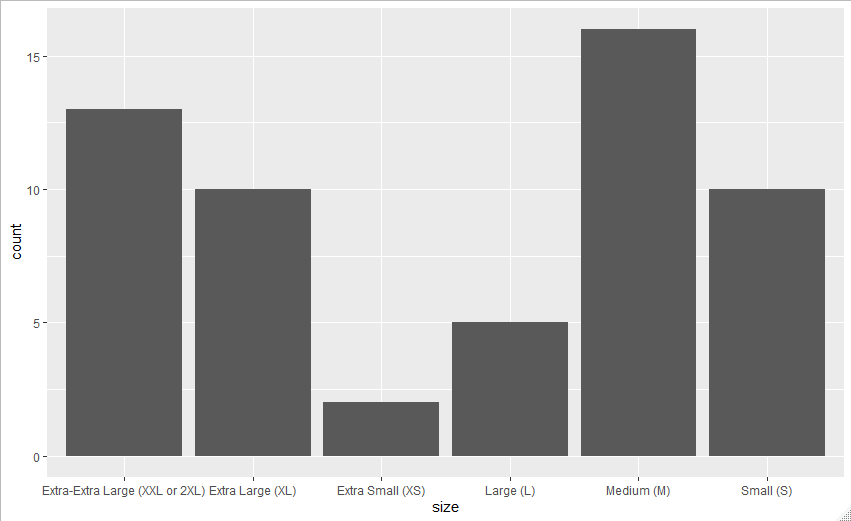 > dogs
# A tibble: 56 x 2
   size                           breed               
   <chr>                          <chr>               
 1 Extra Large (XL)               Airedale Terrier    
 2 Extra-Extra Large (XXL or 2XL) Akita               
 3 Extra Large (XL)               American Foxhound   
 4 Extra Large (XL)               Australian Shepherd 
 5 Extra Large (XL)               Bassett Hound       
 6 Medium (M)                     Beagle              
 7 Extra-Extra Large (XXL or 2XL) Bernese Mountain Dog
 8 Medium (M)                     Bichon Frise        
 9 Small (S)                      Boston Terrier      
10 Medium (M)                     Boston Terrier      
# ... with 46 more rows
Plotting distributions - histograms
> many.values
# A tibble: 100,000 x 2
   values genotype
    <dbl> <chr>   
 1  1.90  KO      
 2  2.39  WT      
 3  4.32  KO      
 4  2.94  KO      
 5  0.728 WT      
 6 -0.280 WT      
 7  0.337 WT      
 8 -1.31  WT      
 9  1.55  WT      
10  1.86  KO
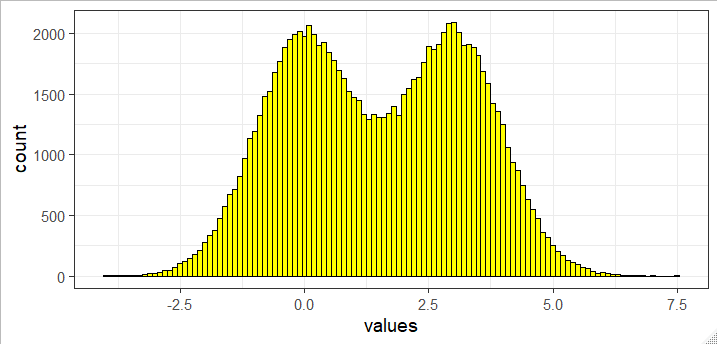 many.values %>%
  ggplot(aes(values)) + 
  geom_histogram(binwidth = 0.1, fill="yellow", colour="black")
Plotting distributions - density
> many.values
# A tibble: 100,000 x 2
   values genotype
    <dbl> <chr>   
 1  1.90  KO      
 2  2.39  WT      
 3  4.32  KO      
 4  2.94  KO      
 5  0.728 WT      
 6 -0.280 WT      
 7  0.337 WT      
 8 -1.31  WT      
 9  1.55  WT      
10  1.86  KO
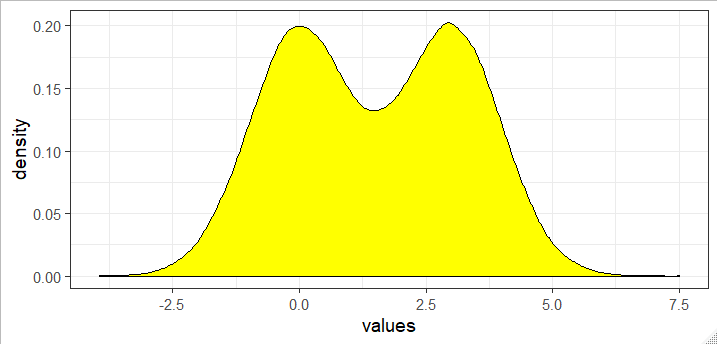 many.values %>%
  ggplot(aes(values)) + 
  geom_density(fill="yellow", colour="black")
Plotting distributions - density
> many.values
# A tibble: 100,000 x 2
   values genotype
    <dbl> <chr>   
 1  1.90  KO      
 2  2.39  WT      
 3  4.32  KO      
 4  2.94  KO      
 5  0.728 WT      
 6 -0.280 WT      
 7  0.337 WT      
 8 -1.31  WT      
 9  1.55  WT      
10  1.86  KO
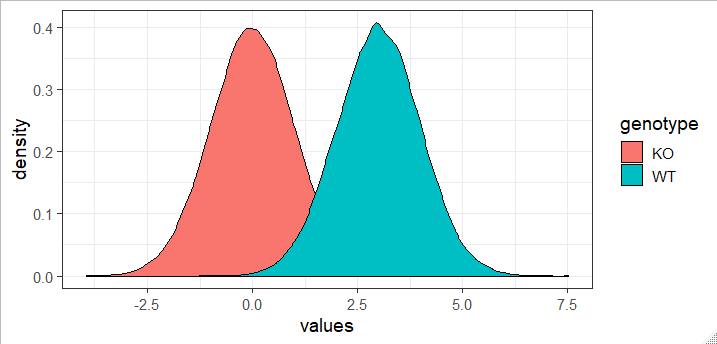 many.values %>%
  ggplot(aes(x=values, fill=genotype)) + 
  geom_density(colour="black")
Plotting distributions - density
> many.values
# A tibble: 100,000 x 2
   values genotype
    <dbl> <chr>   
 1  1.90  KO      
 2  2.39  WT      
 3  4.32  KO      
 4  2.94  KO      
 5  0.728 WT      
 6 -0.280 WT      
 7  0.337 WT      
 8 -1.31  WT      
 9  1.55  WT      
10  1.86  KO
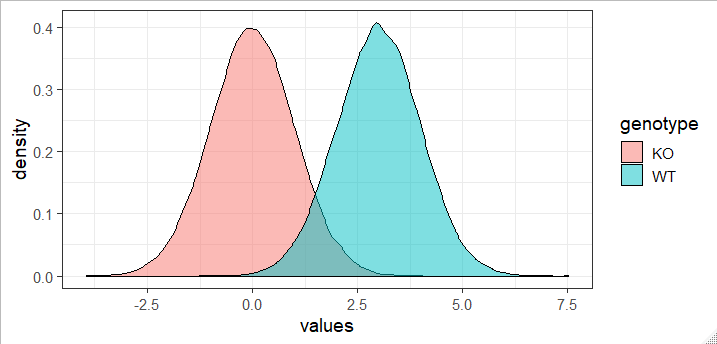 many.values %>%
  ggplot(aes(x=values, fill=genotype)) + 
  geom_density(colour="black", alpha=0.5)
Other annotation geometries
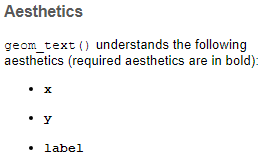 expression %>%
  ggplot(aes(x=WT, y=KO, label=Gene)) + 
  geom_point() +
  ggtitle("Expression level comparison") +
  xlab("WT Expression level (log2 RPM)") +
  ylab("KO Expression level (log2 RPM)") +
  geom_text(vjust=1.2)
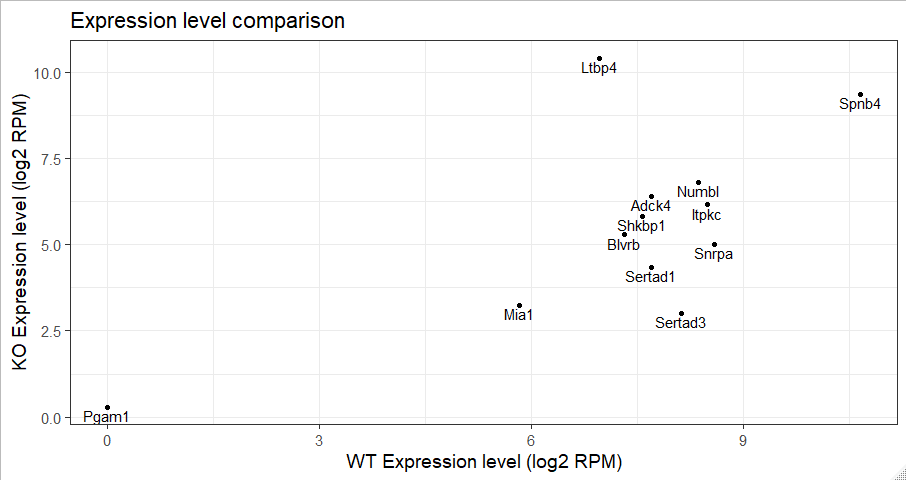 Exercise 7
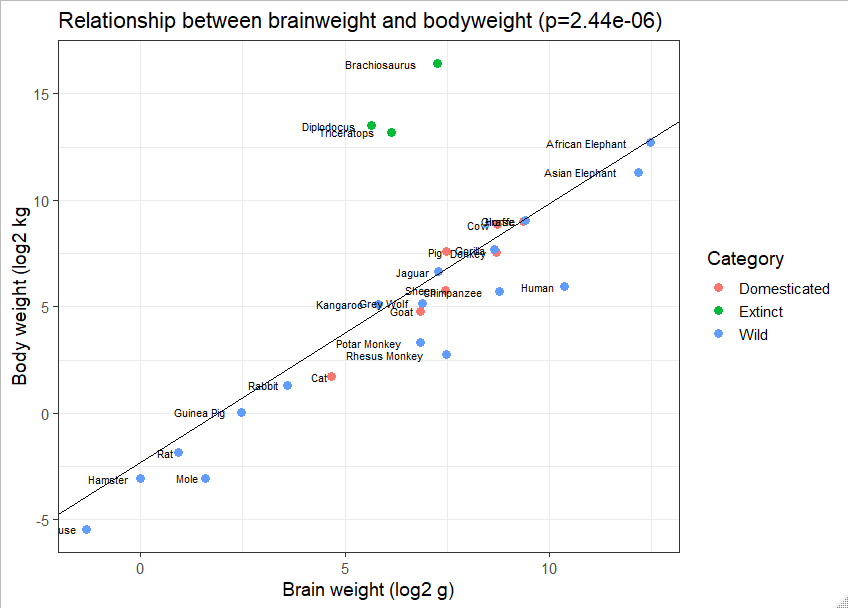 Viewing large variables
In the console
head(data)
tail(data, n=10)

Graphically
View(data)  [Note capital V!]
Click in Environment tab